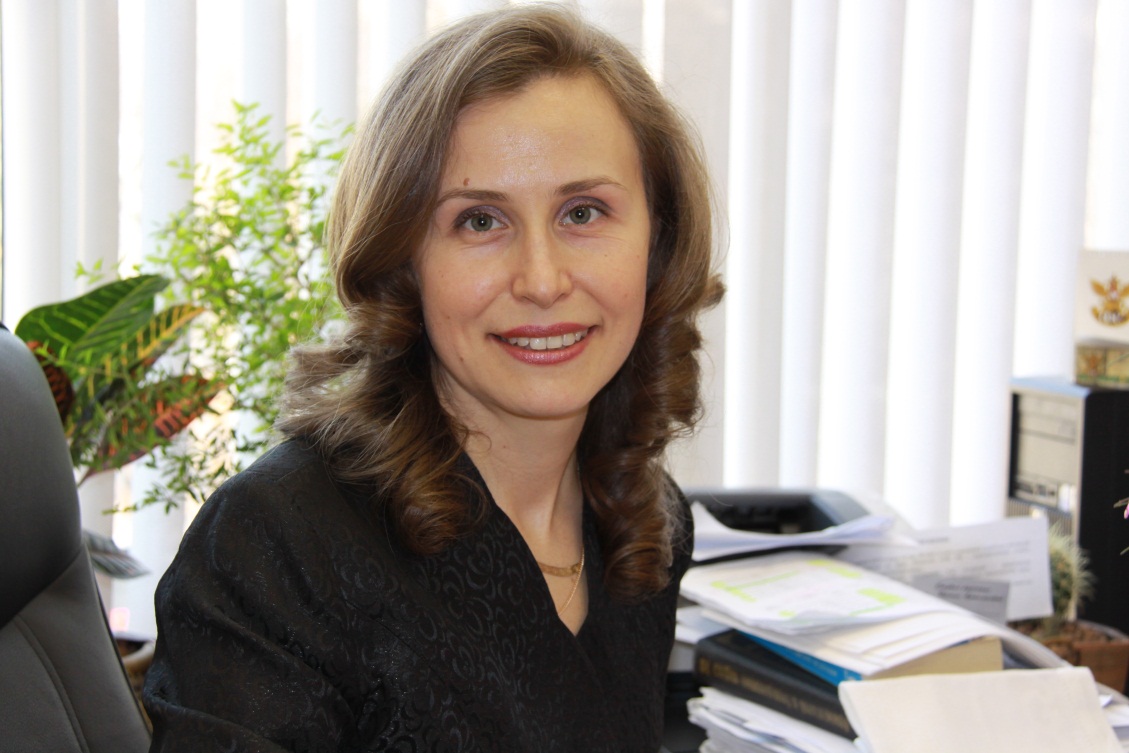 ПЕТРОВА ВИКТОРИЯ ВЛАДИМИРОВНА судья Арбитражного суда Московского округак.ю.н.     доцентПочетный работник судебной системы
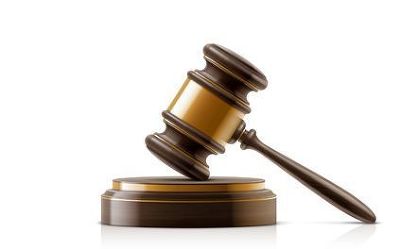 Приказное и упрощенное производство в  арбитражном процессе: проблемы, которые выявила судебная практика
Арбитражный процессуальный кодекс Российской Федерации
(АПК РФ) 

 главы 29.1 «Приказное производство»

ст. ст. 229.1 - 229.6
Постановление Пленума Верховного Суда Российской Федерации
от 27.12.2016 года №62 «О некоторых вопросах применения судами положений Гражданского процессуального кодекса Российской Федерации и Арбитражного процессуального кодекса Российской Федерации о приказном производстве»
(далее - Постановление Пленума ВС РФ от 27.12.2016 N 62)
Согласно разъяснениям, данным в п. 3 Постановления Пленума ВС РФ от 27.12.2016 №62, требования, рассматриваемые в порядке приказного производства, должны быть бесспорными.
Бесспорными являются требования, подтвержденные письменными доказательствами, достоверность которых не вызывает сомнений, а также признаваемые должником.
Согласно разъяснениям, данным в п. 3 Постановления Пленума ВС РФ от 27.12.2016 №62, требования, рассматриваемые в порядке приказного производства, должны быть бесспорными.
Бесспорными являются требования, подтвержденные письменными доказательствами, достоверность которых не вызывает сомнений, а также признаваемые должником.
В соответствии с п. 2 ч. 1 ст.229.4 АПК РФ арбитражный суд возвращает заявление о выдаче судебного приказа в случае нарушения требований к форме и содержанию заявления о выдаче судебного приказа, установленных ст. 229.3 настоящего Кодекса, а также в случае, если не представлены документы, подтверждающие обоснованность требования взыскателя.
В силу ч. 2 ст. 229.5 АПК РФ судебный приказ выносится без вызова взыскателя и должника и без проведения судебного разбирательства. Суд исследует изложенные в направленном взыскателем заявлении о выдаче судебного приказа и приложенных к нему документах сведения в обоснование позиции данного лица и выносит судебный приказ на основании представленных документов.
Таким образом, суду не предоставлено право запрашивать (истребовать) у сторон дополнительные документы в случае рассмотрения заявления в порядке приказного производства.
Следовательно, заявленное требование о выдаче судебного приказа должно быть надлежащим образом обосновано с тем, чтобы арбитражный суд при решении вопроса о выдаче судебного приказа мог установить бесспорность требования взыскателя, которая является основной предпосылкой осуществления приказного производства.
Постановление Арбитражного суда Московского округа от 31.07.2017 по делу № А40-56935/2017
Определением возвращено заявление о выдаче судебного приказа по делу о взыскании неустойки по договору лизинга, поскольку заявителем не представлены доказательства признания должником требования.
Постановление Арбитражного суда Московского округа от 31.07.2017 по делу № А40-56935/2017
В рассматриваемом споре ООО "БОТ Лизинг (Евразия)" заявлено требование, основанное на договоре лизинга № L0428/12R от 22 июня 2012 года, о взыскании с ООО "Танып" в пользу ООО "БОТ Лизинг (Евразия)" неустойки в размере 128 628,82 руб.
При рассмотрении заявления общества о выдаче судебного приказа у судов возникли сомнения относительно бесспорности заявленных требований.
В связи с изложенным, приняв во внимание конкретные обстоятельства рассматриваемого дела и возможность возникновения между сторонами спора о праве, суды пришли к правомерному выводу о непредоставлении заявителем доказательств признания должником требования общества и отсутствии оснований для рассмотрения заявления в порядке приказного производства.
Постановление Арбитражного суда Московского округа от 31.07.2017 по делу № А40-56935/2017
В силу положений ст. 286 АПК РФ суд кассационной инстанции не вправе переоценивать данный вывод судов первой и апелляционной инстанций.
Суд кассационной инстанции, с учетом изложенного указал, что на основании п. 2 ч. 1 ст. 229.4 АПК РФ суды правомерно возвратили ООО "БОТ Лизинг (Евразия)" заявление о выдаче судебного приказа.
Кроме того, суд кассационной инстанции отметил, что вопреки доводам заявителя кассационной жалобы, согласно ч. 2 ст. 229.4 АПК РФ возвращение заявления о выдаче судебного приказа не является препятствием для повторного обращения взыскателя в арбитражный суд с заявлением к тому же должнику, с тем же требованием и по тем же основаниям после устранения допущенного нарушения.
Определение Верховного Суда РФ от 18.12.2017  № 305-ЭС17-14972 по делу № А40-66842/2017
определением возвращено заявление о выдаче судебного приказа на взыскание ежегодной платы за использование радиочастотного спектра, поскольку не представлены документы, подтверждающие обоснованность требования взыскателя.
Дело направлено в суд для рассмотрения по существу, так как данное дело подлежало рассмотрению на основании п. 3 ст. 229.2 АПК РФ
Определение Верховного Суда РФ от 18.12.2017  № 305-ЭС17-14972 по делу № А40-66842/2017
определением возвращено заявление о выдаче судебного приказа на взыскание ежегодной платы за использование радиочастотного спектра, поскольку не представлены документы, подтверждающие обоснованность требования взыскателя.
Судебный приказ в числе прочего выдается по делам, в которых заявлено требование о взыскании обязательных платежей и санкций, если указанный в заявлении общий размер подлежащей взысканию денежной суммы не превышает ста тысяч рублей (п.3 ст. 229.2 АПК РФ, п.5 Постановления Пленума ВС РФ от 27.12.2016 №62).
Определение Верховного Суда РФ от 18.12.2017  № 305-ЭС17-14972 по делу № А40-66842/2017
определением возвращено заявление о выдаче судебного приказа на взыскание ежегодной платы за использование радиочастотного спектра, поскольку не представлены документы, подтверждающие обоснованность требования взыскателя.
Отношения, связанные с созданием и эксплуатацией всех сетей связи, использованием радиочастотного спектра, оказанием услуг электросвязи и почтовой связи на территории Российской Федерации и на находящихся под ее юрисдикцией территориях регламентированы положениями Федерального закона от 07.07.2003 N 126-ФЗ "О связи" (далее - Закон о связи).
Одним из принципов использования в Российской Федерации радиочастотного спектра является платность. Под использованием радиочастотного спектра согласно статье 2 Закона о связи подразумевается обладание разрешением на пользование и (или) фактическое пользование полосой радиочастот, радиочастотным каналом или радиочастотой для оказания услуг электросвязи и других не запрещенных федеральными законами или иными нормативными правовыми актами Российской Федерации целей, а в роли пользователя радиочастотного спектра определено лицо, которому выделена полоса радиочастот и (или) присвоены (назначены) радиочастота или радиочастотный канал.
В соответствии с пунктом 1 статьи 24 Закона о связи использование радиочастотного спектра без соответствующего разрешения не допускается, если иное не предусмотрено настоящим Федеральным законом.
Арбитражный процессуальный кодекс Российской Федерации
(АПК РФ) 

 главы 29 "Рассмотрение дел в порядке упрощенного производства" 

ст. ст. 226 - 229
Постановление Пленума Верховного Суда Российской Федерации

от 18.04.2017 № 10

О некоторых вопросах применения судами положений Гражданского процессуального кодекса Российской Федерации и Арбитражного процессуального кодекса Российской Федерации об упрощенном производстве
Извещения в упрощенном производстве.
Как представить суду доказательства.
Как перейти к исковому производству.
Как обжаловать решение, вынесенное по итогам рассмотрения дела в упрощенном производстве.
Особенности возмещения судебных расходов.
Извещения в упрощенном производстве
Постановление Арбитражного суда Московского округа 
от 14.06.2017 по делу 
N А40-196053/2016

Лица, участвующие в деле, рассматриваемом в порядкеупрощенного производства, считаются извещенными надлежащим образом, еслико дню принятия решения арбитражный суд располагает сведениями о полученииадресатом копии определения о принятии искового заявления или заявления кпроизводству и рассмотрении дела в порядке упрощенного производства,направленной ему в порядке, установленном АПК РФ, или иными доказательствами получения лицами,участвующими в деле, информации о начавшемся судебном процессе.
С 01 сентября 2013 года вступил в силу Федеральный закон от 07 мая 2013 года № 100-ФЗ, в соответствии с которым внесены изменения в Гражданский кодекс Российской Федерации. В частности, введено понятие юридически значимых сообщений.  
Такими сообщениями признаются заявления, уведомления, извещения, требования или иные сообщения, с которыми закон или сделка связывают гражданско-правовые последствия для другого лица (п. 1 ст. 165.1 Гражданскогокодекса Российской Федерации).
Согласно разъяснениям, содержащимся в Постановлении ПленумаВерховного Суда Российской Федерации от 23 июня 2015 года № 25 «Оприменении судами некоторых положений раздела I части первой Гражданского кодекса Российской Федерации» (далее - Пленума ВС РФ от 23 июня 2015 года № 25), юридическое лицо несет риск последствий неполучения юридически значимых сообщений, доставленных по адресу, указанному в ЕГРЮЛ либо по адресу, указанному самим юридическим лицом, а также риск отсутствия по указанным адресам своего представителя; сообщения, доставленные по названным адресам, считаются полученными, даже если соответствующее лицо фактически не находится по указанному адресу (п. 63); юридически значимое сообщение считается доставленным и в тех случаях, если оно поступило лицу, которому оно направлено, но по обстоятельствам, зависящим от него, не было ему вручено или  адресат не ознакомился с ним (п. 1 ст. 165.1 Гражданского кодекса Российской Федерации); например, сообщение считается доставленным, если адресат уклонился от получения корреспонденции в отделении связи, в связи с чем, она была возвращена по истечении срока хранения (п. 67).
В п. 68 Постановления Пленума Верховного Суда Российской Федерации от 23 июня 2015 года № 25 разъяснено, что ст. 165.1 Гражданского кодекса Российской Федерации подлежит применению также к судебным извещениям и вызовам, если гражданским процессуальным или арбитражным процессуальным законодательством не предусмотрено иное.
Постановление Арбитражного суда Московского округа от 01.11.2016                                                                                    по делу N А40-32636/15-9-260
Дело рассмотрено в порядке упрощенного производства

По вопросу надлежащего извещения участников процесса
Учитывая представление ООО фирма "ЭЛВИ" доказательств обращения 25 декабря 2014 года (согласно оттиску почтового штемпеля) с заявлением в адрес Почты России о пересылке всей поступающей в адрес ООО фирма "ЭЛВИ" корреспонденции (109202, город Москва, ул. 1-я Фрезерная, д. 2 корп. 1) на иной адрес: 140011, Московская область, город Люберцы, ул. Шоссейная, д. 4, кв. 22 и сообщать об этом по телефону, указанному в заявлении, а также заявление о разъяснении причин непоступления в адрес ООО фирма "ЭЛВИ" в 2015 году какой-либо корреспонденции, направленный в адрес Почты России, принимая во внимание ответ Почты России от 27 июня 2016 года N ОРГ-4462, согласно которому заказное письмо разряда "Судебное" с простым уведомлением N 11522576803794 было возвращено отправителю                                                                            16 марта 2015 года, с указанием также на то, что жалоба ООО фирма "ЭЛВИ" признана обоснованной и к виновному сотруднику будут применены меры дисциплинарного воздействия, не имеется оснований для признания надлежащим извещение судом первой инстанции ООО фирма "ЭЛВИ" о начавшемся процессе по делу N А40-32636/15-9-260.
Постановление Арбитражного суда Московского округа от 17.10.2017 по делу № А40-2530/2017
Дело рассмотрено в порядке упрощенного производства
Обращаясь с кассационной жалобой , ответчик ссылался на наличие основания для отмены обжалуемых судебных актов (решения суда первой инстанции и постановления суда апелляционной инстанции), предусмотренного п. 2 ч. 4 ст. 288 АПК РФ, а именно на ненадлежащее извещение в суде апелляционной инстанции
При рассмотрении дела, как было обращено внимание судом кассационной инстанции, истец и ответчик были надлежащим образом извещены о рассмотрении дела, поскольку в материалах дела имеется представленный ответчиком отзыв на исковое заявление, а также представленные истцом возражения на данный отзыв.

Суд кассационной инстанции также отметил, что определение о принятии апелляционной жалобы к производству с рассмотрением дела в порядке упрощенного производства без вызова сторон было размещено в картотеке арбитражных дела в сети интернет в открытом доступе своевременно.

В силу чего суд кассационной инстанции пришёл к выводу о том, что в рассматриваемом случае стороны могли реализовать предусмотренную ч. 6 ст. 121 АПК РФ возможность самостоятельно отслеживать и получать информацию о движении дела, о принимаемых судебных актах, в том числе в сети интернет в картотеке арбитражных дел по соответствующему электронному адресу.

При таких обстоятельствах, как указал суд кассационной инстанции, истец и ответчик были надлежащим образом извещены арбитражным судом апелляционной инстанции о рассмотрении дела.
Постановление Арбитражного суда Московского округа от 17.10.2017               по делу № А40-2530/2017
Дело рассмотрено в порядке упрощенного производства
Обращаясь с кассационной жалобой , ответчик ссылался на наличие основания для отмены обжалуемых судебных актов (решения суда первой инстанции и постановления суда апелляционной инстанции), предусмотренного п. 2 ч. 4 ст. 288 АПК РФ, а именно на ненадлежащее извещение в суде апелляционной инстанции
Учитывая пределы рассмотрения дела в суде кассационной инстанции, в том числе для споров, рассмотренных в порядке упрощенного производства, и отсутствие оснований для безусловной отмены судебных актов судов первой и апелляционной инстанции, суд кассационной инстанции обратил внимание на то, что иные доводы ответчика, изложенные в кассационной жалобе, судом кассационной инстанции не рассматриваются.
Постановление Арбитражного суда Московского округа от 19.12.2017                                                                       по делу № А40-231674/2016
Дело рассмотрено в порядке упрощенного производства
Обращаясь с кассационной жалобой , ответчик ссылался на наличие основания для отмены обжалуемых судебных актов (решения суда первой инстанции и постановления суда апелляционной инстанции), предусмотренного п. 2 ч. 4 ст. 288 АПК РФ, а именно на ненадлежащее извещение в суде апелляционной инстанции
Довод кассатора (ответчика) о рассмотрении дела в отсутствии его надлежащего извещения опровергается материалами настоящего дела ,  в связи с чем был отклонен как необоснованный при наличии доказательств извещения кассатора по адресу указанному в ЕГРЮЛ.
Учитывая пределы рассмотрения дела в суде кассационной инстанции, в том числе для споров, рассмотренных в порядке упрощенного производства, и отсутствие оснований для безусловной отмены судебных актов судов первой и апелляционной инстанций предусмотренных ч. 4 ст. 288 АПК РФ, суд кассационной инстанции обратил внимание на то, что иные доводы ответчика, изложенные в кассационной жалобе, судом кассационной инстанции не рассматриваются.
Определение Арбитражного суда Московского округа от 08.11.2017 по делу                                                            № А41-85153/2016
Дело рассмотрено в порядке упрощенного производства
Суд кассационной инстанции исходя из системного толкования норм АПК РФ, разъяснений, изложенных в Постановлении Пленума Верховного Суда РФ от18.04.2017 № 10, указал, что рассмотрение судом апелляционной инстанции апелляционной жалобы на решение по делу, рассмотренному судом первой инстанции в порядке упрощенного производства, в коллегиальном составе с вызовом лиц, участвующих в деле, в судебное заседание не изменяет установленный ч.4 ст.299 АПК РФ порядок обжалования такого решения в суде кассационной инстанции. 
Вместе с тем как было обращено внимание судом кассационной инстанции, в кассационной жалобе отсутствовали доводы о предусмотренных ч.4 ст.288 АПК РФ нарушениях норм процессуального права (оснований, являющихся безусловными для отмены судебных актов судов первой и апелляционной инстанций).
В силу изложенного, руководствуясь п.1 ч.1 ст. 281 АПК РФ (согласно которому арбитражный суд кассационной инстанции возвращает кассационную жалобу, если установит, что она подана на судебный акт, который в соответствии с АПК РФ не обжалуется в порядке кассационного производства)  суд кассационной инстанции пришел к выводу о том, что кассационная жалоба подлежит возвращению заявителю.
Постановление Арбитражного суда Московского округа от 09.10.2017                                                                       по делу № А40-203953/2016
Дело рассмотрено в порядке упрощенного производства
Определением суда апелляционной инстанции возвращена апелляционная жалоба в связи с пропуском срока на ее подачу и отказом в восстановлении пропущенного срока
Судом кассационной инстанции определение суда апелляционной инстанции оставлено без изменения
Установив, что копия определения о принятии искового заявления к рассмотрению в порядке упрощенного производства была направлена судом первой инстанции ответчику по адресу указанному в выписке из ЕГРЮЛ по состоянию на дату подачи искового заявления, что в ходатайстве о восстановлении пропущенного процессуального срока на подачу апелляционной жалобы на обжалуемый судебный акт не указаны объективные причины, по которым заявитель апелляционной жлобы пропустил установленный действующим законодательством срок на совершение процессуального действия о восстановлении которого он просит, а также не представил доказательства, подтверждающие, что имелись обстоятельства, объективно препятствующие совершить данные действия в установленные законом сроки, суд апелляционной инстанции отказал в восстановлении пропущенного срока на подачу апелляционной жалобы.
Как представить суду доказательства
Следует отметить, что согласно ч. 2 ст. 228 АПК РФ одновременно с определением суда первой инстанции о принятии искового заявления к рассмотрению в порядке упрощенного производства, сторонам направляются данные, необходимые для идентификации сторон, в целях доступа к материалам дела в электронном виде.  Кроме того, необходимо обратить внимание на то, что по смыслу главы 29 АПК, непосредственное участие сторон в судебном заседании при рассмотрении дела в порядке упрощенного производства не предусмотрено. Вместе с тем возможность соблюдения их процессуальных прав, в том числе на изложение позиции по делу, доводов и возражений, представления доказательств обеспечена тем, что законодатель установил обязанность суда сообщить сторонам о дате к которой они вправе направить отзыв и необходимые доказательства для того, чтобы решение было вынесено с учетом данных доводов.
Постановление Пленума Верховного Суда Российской Федерации от 18.04.2017 № 10

абзац второй пункт 50

Арбитражным судом при рассмотрении апелляционной жалобы могут быть приняты дополнительные доказательства только в случае, если суд апелляционной инстанции перешел к рассмотрению дела по правилам, установленным для рассмотрения дела в арбитражном суде первой инстанции, по основаниям, предусмотренным пунктами 1, 3 - 5 части 4 статьи 270 АПК РФ (часть 2 статьи 272.1 АПК РФ).
Постановление Пленума Верховного Суда Российской Федерации
от 18.04.2017 № 10

51. Если в процессе рассмотрения апелляционных жалобы, представления судом установлены основания для отмены решения суда первой инстанции, предусмотренные пунктами 1, 3 - 5 части четвертой статьи 330 ГПК РФ, пунктами 1, 3 - 5 части 4 статьи 270 АПК РФ, то суд общей юрисдикции отменяет решение и направляет дело в суд первой инстанции для рассмотрения по общим правилам искового производства с учетом особенностей рассмотрения дел в порядке упрощенного производства, закрепленных в главе 21.1 ГПК РФ (часть третья статьи 335.1 ГПК РФ), а арбитражный суд апелляционной инстанции рассматривает дело по правилам искового производства и производства по делам, возникающим из административных и иных публичных правоотношений, установленным для рассмотрения дела в арбитражном суде первой инстанции, с учетом закрепленных в главе 29 АПК РФ особенностей рассмотрения дел в порядке упрощенного производства (часть 6.1 статьи 268 АПК РФ).
Если в процессе рассмотрения апелляционных жалобы, представления судом общей юрисдикции, арбитражным судом признаны обоснованными приведенные в апелляционных жалобе, представлении доводы о том, что дело, рассмотренное в порядке упрощенного производства, подлежало рассмотрению по общим правилам искового производства или по правилам производства по делам, возникающим из административных и иных публичных правоотношений, то суд общей юрисдикции отменяет решение и направляет дело в суд первой инстанции для рассмотрения по общим правилам искового производства (часть третья статьи 335.1 ГПК РФ), а арбитражный суд апелляционной инстанции рассматривает дело по общим правилам искового производства и производства по делам, возникающим из административных и иных публичных правоотношений, установленным для рассмотрения дела в арбитражном суде первой инстанции (часть 6.1 статьи 268 АПК РФ).
Постановление Арбитражного суда Московского округа от 14.06.2017 по делу N А40-166776/16

Довод кассационной жалобы о неподписании решения суда первой инстанции опровергается материалами дела, поскольку принятая по результатам рассмотрения дела резолютивная часть решения Арбитражного суда города Москвы от 28 ноября 2016 года и составленное по ходатайству ответчика мотивированное решение суда от 18 января 2017 года по делу N А40-166776/16 подписано судьей Паньковой Н.М. (л.д. 82, 84-85).
Следует также обратить внимание на то, что в силу положений ч. 6 ст.68, ч. 4 ст. 270 Арбитражного процессуального кодекса Российской Федерации безусловные основания к отмене судебных актов суда первой инстанции проверяются судом апелляционной инстанции независимо от того, приведены ли эти доводы в апелляционной жалобе или нет. Суд апелляционной инстанции, оставляя в силе решение суда первой инстанции, установил, что судом первой инстанции не было допущено нарушений норм процессуального права, которые могли бы служить безусловными основаниями к отмене указанного судебного акта (решения суда первой инстанции).
Каких-либо иных доводов о допущенных судами нарушений норм процессуального права, являющихся безусловным основанием для отмены судебных актов, в кассационной жалобе ответчиком не приводится и судом кассационной инстанции не установлено.
Учитывая пределы рассмотрения дела в суде кассационной инстанции, в том числе для споров, рассмотренных в порядке упрощенного производства, и отсутствие оснований для безусловной отмены судебных актов судов первой и апелляционной инстанций, иные доводы ответчика, изложенные в кассационной жалобе, судом кассационной инстанции не рассматриваются.
Как обжаловать решение, вынесенное по итогам рассмотрения дела в упрощенном производстве
Постановление Пленума Верховного Суда Российской Федерации
от 18.04.2017 № 10

41. Заявление о составлении мотивированного решения, поданное до вынесения судом резолютивной части решения (например, содержащееся в тексте искового заявления, отзыва на исковое заявление), не влечет обязанности суда составить мотивированное решение (часть третья статьи 232.4 ГПК РФ, часть 2 статьи 229 АПК РФ).
Постановление Пленума Верховного Суда Российской Федерации
от 18.04.2017 № 10

42. Мотивированное решение может быть изготовлено только судьей, подписавшим резолютивную часть решения (статья 157 ГПК РФ, статья 10, часть 2 статьи 18 АПК РФ).
Поскольку в случае подачи апелляционных жалобы, представления по делу, рассматриваемому в порядке упрощенного производства, составление судом общей юрисдикции мотивированного решения является обязательным, апелляционная инстанция суда общей юрисдикции в случае обжалования резолютивной части решения по делу, рассмотренному в порядке упрощенного производства, и при отсутствии возможности у суда первой инстанции изготовить мотивированное решение (например, в случае прекращения полномочий судьи) отменяет такое решение и направляет дело в суд первой инстанции для рассмотрения по общим правилам искового производства (часть третья статьи 335.1 ГПК РФ).
Дело  N А40-178802/2016
Определением от 31 августа 2016 года Арбитражного суда города Москвы исковое заявление ООО "Тангода" было принято к производству и назначено к рассмотрению в порядке упрощенного производства по правилам главы 29 АПК РФ (глава 29: ст. ст. 226 - 229).
В соответствии со ст. 229 АПК РФ 28 октября 2016 года судом первой инстанции изготовлена резолютивная часть решения по делу N А40-178802/2016, согласно которой в удовлетворении заявленных исковых требований отказано.
Согласно информации, размещенной в сети Интернет в общедоступной базе электронных документов "Картотека арбитражных дел" на официальном сайте сети Интернет - http://kad.arbitr.ru резолютивная часть решения по делу N А40-178802/2016 размещена 01 ноября 2016 года в 14:32.
08 ноября 2016 года (посредством заполнения формы документов, размещенных на официальном сайте арбитражного суда в информационно-телекоммуникационной сети "Интернет") ООО "Тангода" в порядке, установленном абзацем вторым ч. 2 ст. 229 АПК РФ обратилось с заявлением о составлении мотивированного решения арбитражным судом.
16 ноября 2016 года по делу N А40-178802/2016 судом первой инстанции было составлено мотивированное решение, которое согласно информации, размещенной в сети Интернет в общедоступной базе электронных документов "Картотека арбитражных дел" на официальном сайте сети Интернет - http://kad.arbitr.ru было размещено 22 ноября 2016 года в 01:03.
При этом 15 ноября 2016 года (посредством заполнения формы документов, размещенных на официальном сайте арбитражного суда в информационно-телекоммуникационной сети "Интернет") ООО "Тангода" подало апелляционную жалобу на решение суда первой инстанции, указывая, что не согласно с данным судебным актом от 28 октября 2016 года.
Определением от 01 декабря 2016 года Девятого арбитражного апелляционного суда суд возвратил апелляционную жалобу ООО "Тангода", указав, что "судом в порядке ст. 229 Арбитражного процессуального кодекса Российской Федерации составлено 16 ноября 2016 года мотивированное решение, резолютивное решение от 28 октября 2016 года обжалованию не подлежит".
Постановлением Арбитражного суда Московского округа от 26.01.2017 определение от 01 декабря 2016 года Девятого арбитражного апелляционного суда по делу N А40-178802/2016 было отменено;  указанное дело направлено в Девятый арбитражный апелляционный суд для рассмотрения апелляционной жалобы по существу
Исходя из системного толкования норм права по рассматриваемому вопросу можно прийти к выводу о том, что АПК РФ не рассматривает резолютивную часть решения и мотивированное решение как обособленные, самостоятельные судебные акты, а также не ставит в зависимость, право обжалования решения, принятого в порядке упрощенного производства в виде резолютивной части, от обращения лица в арбитражный суд с заявлением о составлении мотивированного решения. Кроме того, данной нормой предусмотрено право сторон обратиться в арбитражный суд с заявлением о составлении мотивированного решения, а не обязанность.

Помимо этого, следует отметить, что право на эффективную судебную защиту предполагает, что стороны должны иметь возможность воспользоваться своим правом на обжалование с того момента, когда они фактически ознакомились с судебными решениями, которые могут нарушить их законные права или интересы.
Возвращая апелляционную жалобу ООО "Тангода" суд апелляционной инстанции не принял во внимание изложенное, а также дату размещения мотивированного решения судом первой инстанции судебного акта в информационно-телекоммуникационной сети "Интернет" в общедоступной базе электронных документов "Картотека арбитражных дел" на официальном сайте сети Интернет - http://kad.arbitr.ru
Определения Верховного Суда РФ

От 21.09.2017 № 305-ЭС17-7529 по делу № А41-86242/2016
и
От 09.10.2017 № 305-ЭС17-8639 по делу № А41-89891/2016 

Дела направлены на новое рассмотрение в суд апелляционной инстанции, поскольку право на апелляционное обжалование и рассмотрение апелляционной жалобы судом не постановлено процессуальным законодательством в зависимость от наличия мотивированного решения суда первой инстанции по результатам рассмотрения дела в порядке упрощенного производства
Дело № А40-64992/17
Дело рассмотрено в порядке упрощенного производства
1). Истец обратилась с апелляционной жалобой в Девятый арбитражный апелляционный суд с апелляционной жалобой на решение суда первой инстанции по данному делу, принятое путем подписания резолютивной части.
Постановлением от 20.09.2017 суда апелляционной инстанции указанное решение  от 02.06.2017 было оставлено без изменения. 
При этом в постановлении суда апелляционной инстанции указывалось, что доводы апелляционной жалобы о том, что решение суда является незаконным отклоняются, в связи с тем, что решение по настоящему дел принято путем подписания судьей резолютивной части, а истец с заявлением о составлении мотивированного решения не обращался.
2). Впоследствии судом первой инстанции было составлено мотивированное решение.
Не согласившись с указанным решением истец вновь обратился с апелляционной жалобой.
Определением от 21.11.2017 апелляционная жалоба на решение от 12.10.2017 была возвращена заявителю.
При этом суд апелляционной инстанции, возвращая апелляционную жалобу указал, что нормами АПК РФ не предусмотрена возможность повторной проверки судом апелляционной инстанции принятого по делу судебного акта первой инстанции (по апелляционной жалобе лица, участвующего в деле) и вынесения двух постановлений по результатам такой проверки; в рамках настоящего дела суд уже проверил законность и обоснованность решения и вынес постановление от 20.09.2017 по апелляционной жалобе истца.
Определение о прекращении производства по кассационной жалобе от 09.01.2018 по делу № А40-64992/17
Дело рассмотрено в порядке упрощенного производства
Прекращая производство по кассационной жалобе суд кассационной инстанции указал, что настоящее дело рассмотрено в порядке упрощенного производства.
Однако в кассационной жалобе истца на определение суда апелляционной инстанции от 21.11.2017 о возврате апелляционной жалобы на решение от 12.10.2017  по делу, рассмотренному в порядке упрощенного производства, отсутствуют доводы о нарушении судом норм процессуальных , предусмотренных ч. 4 ст. 288 АПК РФ (безусловные основания для отмены обжалуемого судебного акта).
Принимая во внимание изложенное, а также особенности рассмотрения дел в порядке упрощенного производства, в том числе установленные положениями ст. ст.229, 288.2 АПК РФ, руководствуясь разъяснениями, изложенными в Постановлении Пленума Верховного Суда РФ от 18.04.2017 № 10, производство по кассационной жалобе было прекращено судом кассационной инстанции применительно к п.1 ч.1 ст.150 АПК.
Суд кассационной инстанции также отметил, что заявитель не лишен возможности обратиться с кассационной жалобой на принятое по настоящему делу постановление от 20.09.2017 Девятого арбитражного апелляционного суда в порядке, установленном АПК РФ с учетом в том числе положений ст.ст.117 и 276 настоящего Кодекса.
Определение о прекращении производства по кассационной жалобе от 09.01.2018 по делу № А40-64992/17
Дело рассмотрено в порядке упрощенного производства
Необходимо отметить, что в определении о принятии кассационной жалобы к производству, суд кассационной инстанции разъяснил сторона, что кассационная жалоба будет рассмотрена в порядке ч. 2 ст. 288.2 АПК РФ без вызова сторон в срок, установленный настоящим Кодексом, в соответствии с разъяснениями, изложенными в постановлении Пленума Верховного Суда РФ от 18.04.2017 № 10.
В п. 55 Постановления Пленума Верховного Суда РФ от18.04.2017 № 10 разъяснено, что арбитражным судом кассационные жалобы на судебные акты по делам, рассмотренным в порядке упрощенного производства, рассматриваются без проведения судебного заседания, без вызова лиц, участвующих в деле, и без осуществления протоколирования (ч.2 ст. 284, ч.2 ст. 288.2 АПК РФ).
Постановление Арбитражного суда Московского округа от 28.11.2016                                                                 по делу N А40-33984/16-50-291
Обращаясь с кассационной жалобой, ответчик в качестве основания для отмены обжалуемого судебного акта ссылался на нарушение норм процессуального права, выразившееся в том, что суд первой инстанции, в нарушение п. 1 ч. 1                ст. 227 АПК РФ, неправомерно рассмотрел дело №А40-33984/16-50-291 в порядке упрощенного производства. По мнению кассатора, цена иска превышает допустимую цену иска, при которой дело может рассматриваться в порядке упрощенного производства (указанная норма права приведена кассатором в редакции, действовавшей на дату принятия решения арбитражным судом первой инстанции). В связи с чем кассатор полагает, что в нарушение п. 1 ч. 4 ст. 288 АПК РФ, суд апелляционной инстанции не дав оценку названному доводу, рассмотрел апелляционную жалобу не в коллегиальном составе, а единолично (как подлежащую рассмотрению в порядке упрощенного производства). По мнению ответчика, указанные обстоятельства повлекли принятие незаконных и необоснованных судебных актов судами первой и апелляционной инстанций.
Постановление Арбитражного суда Московского округа от 28.11.2016                                                                    по делу N А40-33984/16-50-291
Ответчик - РСА в кассационной жалобе не указывает на нарушение судами норм процессуального права, являющихся безусловным основанием для отмены судебных актов (ч. 4 ст. 229, ч. 4 ст. 288 АПК РФ).
Согласно материалам настоящего дела №А40-33984/16-50-291 от ответчика - РСА 17 марта 2016 года (согласно штампу канцелярии Арбитражного суда города Москвы) поступил отзыв на исковое заявление АО СК "Транснефть", из текста которого усматривается, что возражений относительно рассмотрения дела в порядке упрощенного производства (по правилам главы 29 Арбитражного процессуального кодекса Российской Федерации) заявлено не было.
Довод заявителя кассационной жалобы о том, что суд апелляционной инстанции, в нарушение ч. 1 ст. 266 АПК РФ, рассмотрел его апелляционную жалобу в незаконном составе, подлежит отклонению в силу следующего.
Согласно общему правилу, установленному ч. 1 ст. 266 АПК РФ, арбитражный суд апелляционной инстанции рассматривает дело в судебном заседании коллегиальным составом судей по правилам рассмотрения дела арбитражным судом первой инстанции с особенностями, предусмотренными названной главой.
Часть 1 ст. 272.1 АПК РФ устанавливает специальное правило, согласно которому, апелляционные жалобы на решения арбитражного суда по делам, рассмотренным в порядке упрощенного производства, рассматриваются в суде апелляционной инстанции судьей единолично по имеющимся в деле доказательствам.
Принимая во внимание, что суд первой инстанции рассмотрел настоящее дело в порядке упрощенного производства, апелляционная жалоба заявителя на решение суда по данному делу в силу ч. 1 ст. 272.1 АПК РФ правомерно рассмотрена в суде апелляционной инстанции судьей единолично по имеющимся в материалах дела доказательствам.
Таким образом, суд кассационной инстанции приходит к выводу об отсутствии предусмотренных ч. 4 ст. 288 АПК РФ оснований для отмены решения суда первой инстанции и постановления суда апелляционной инстанции.
Постановление Арбитражного суда Московского округа от 12.12.2017                                                                   по делу N А40-23184/2017
Изложенный в кассационной жалобе довод о нарушении норм процессуального права был отклонен, поскольку суд первой инстанции, принимая во внимание конкретные обстоятельства именно данного дела, исходя из системного толкования положений АПК РФ, указал, что настоящее дело подлежит рассмотрению в порядке упрощенного производства, так как самостоятельные требования о взыскании обеспечительного платежа заявлены к каждому из ответчиков и размер каждого из требований не превышает суммарного предела, установленного п. 1 ч. 1 ст. 227 Кодекса, в связи с чем отказал в удовлетворении ходатайства о перехода к рассмотрению настоящего дела по правилам общеискового производства (ходатайство о переходе к рассмотрению дела по общим правилам искового производства не содержало мотивированных возражений по существу спора, свидетельствующих об оспаривании суммы долга).
Учитывая изложенное суд апелляционной инстанции согласился с данным выводом суда первой инстанции. При этом следует отметить, что такие возражения не были представлены ответчиками (подателями апелляционных жалоб) и в суд апелляционной инстанции.
Как перейти к исковому производству
Постановление Арбитражного суда Московского округа от 12.12.2017                                                                   по делу N А40-23184/2017
Изложенный в кассационной жалобе довод о нарушении норм процессуального права был отклонен, поскольку суд первой инстанции, принимая во внимание конкретные обстоятельства именно данного дела, исходя из системного толкования положений АПК РФ, указал, что настоящее дело подлежит рассмотрению в порядке упрощенного производства, так как самостоятельные требования о взыскании обеспечительного платежа заявлены к каждому из ответчиков и размер каждого из требований не превышает суммарного предела, установленного п. 1 ч. 1 ст. 227 Кодекса, в связи с чем отказал в удовлетворении ходатайства о перехода к рассмотрению настоящего дела по правилам общеискового производства (ходатайство о переходе к рассмотрению дела по общим правилам искового производства не содержало мотивированных возражений по существу спора, свидетельствующих об оспаривании суммы долга).
Учитывая изложенное суд апелляционной инстанции согласился с данным выводом суда первой инстанции. При этом следует отметить, что такие возражения не были представлены ответчиками (подателями апелляционных жалоб) и в суд апелляционной инстанции.
Постановление Арбитражного суда Московского округа от 10.04.2018 по делу N А40-179716/2017
Определением возвращена апелляционная жалоба в связи с пропуском срока на ее подачу и отказом в восстановлении этого срока.
Дело рассмотрено в порядке упрощенного производства
Определение отменено. Дело направлено на новое апелляционное рассмотрение, поскольку жалоба была подана обществом в пределах установленного законом срока
Постановление Арбитражного суда Московского округа от 10.04.2018 по делу N А40-179716/2017
Определением возвращена апелляционная жалоба в связи с пропуском срока на ее подачу и отказом в восстановлении этого срока.
Дело рассмотрено в порядке упрощенного производства
Заявитель кассационной жалобы - ООО "КТК", исходя из положений АПК РФ, с учетом выходных и праздничных дней,  указал, что последним днем подачи апелляционной жалобы на решение от 22 декабря 2017 года Арбитражного суда города Москвы по настоящему делу №А40-179716/2017 являлось 22 января 2018 года.
Однако, как было ошибочно установлено судом апелляционной инстанции, апелляционная жалоба была подана 25 января 2018 года, в связи с чем, суд указал, что апелляционная жалоба подлежит возвращению, так как подана по истечении процессуального срока подачи апелляционной жалобы и не содержит ходатайство о его восстановлении.
Вместе с ткм как следует из материалов дела, апелляционная жалоба ООО "КТК" на решение от 22 декабря 2017 года Арбитражного суда города Москвы по настоящему делу №А40-179716/2017 была направлена по почте в адрес Арбитражного суда города Москвы 22 января 2018 года, что подтверждается штемпелем на почтовом конверте (л.д. 57 т. 1; на конверте указан идентификационный номер 10100019022516) сведениями с официального сайта ФГУП "Почта России" об отслеживании почтового отправления 10100019022516.
Таким образом, апелляционная жалоба была подана ООО "КТК" в пределах срока, установленного ч. 3 ст. 229 АПК, поэтому отсутствовали основания для подачи ходатайства о восстановлении срока.
Особенности возмещения судебных расходов
Постановление Арбитражного суда Московского округа от 06.02.2017  
по делу N А40-124034/15-5-1012
В удовлетворении требования о взыскании судебных расходов на оплату услуг представителя отказано
Поскольку заявитель не представил расходно-кассовые ордера (как правомерно было обращено внимание судами, из представленного в материалы дела расходного кассового ордера от 30 декабря 2015 года N 00962 усматривается, что денежные средства получил директор ООО "АВТОЦЕНТРКОНСУЛЬТАНТ"; приходный кассовый ордер подтверждает оприходование денежных средств, получившим их лицом, но не факт несения расходов ООО "АВТОЦЕНТРКОНСУЛЬТАНТ"), то нельзя признать доказанным факт оплаты судебных расходов в заявленном ко взысканию размере именно ООО "АВТОЦЕНТРКОНСУЛЬТАНТ". 
Представленные заявителем в подтверждение понесенных им расходов документы не отвечают требованиям допустимости доказательств, установленным ст. 68 Арбитражного процессуального кодекса Российской Федерации. В силу ст. 68 Арбитражного процессуального кодекса Российской Федерации обстоятельства дела, которые согласно закону должны быть подтверждены определенными доказательствами, не могут подтверждаться в арбитражном суде иными доказательствами. Вместе с тем документом, подтверждающим оприходование денежных средств, является приходный кассовый ордер, который в материалы дела не был представлен.
При таких обстоятельствах, суды первой и апелляционной инстанций пришли к правомерному выводу о недоказанности истцом факта несения судебных расходов, в связи с чем, обоснованно отказали в удовлетворении заявления об их возмещении за счет ответчика.
Постановление Арбитражного суда Московского округа от 06.02.2017 
по делу N А40-124034/15-5-1012
В удовлетворении требования о взыскании судебных расходов на оплату услуг представителя отказано
Суд кассационной инстанции, руководствуясь положениями действующего законодательства по вопросу распределения судебных расходов, в том числе ст. ст. 106, 110, 112 Арбитражного процессуального кодекса Российской Федерации, исходя из конституционно-правового смысла норм о возмещении расходов на оплату услуг представителя изложенного в Определении Конституционного Суда Российской Федерации от 21 декабря 2004 года N 454-О, а также судебной практики по рассматриваемому вопросу (в том числе постановлениями Арбитражного суда Московского округа от 18 сентября 2014 года по делу N А40-45016/13-25-239, от 29 октября 2014 года по делу N А40-171896/12-29-1744, от 20 апреля 2016 года по делу N А40-193882/14-135-1548, от 25 ноября 2016 года по делу N А40-107439/15-55-847) согласился с указанными выводами судов.
Определение Верховного Суда РФ 
от 07.08.2015 N 308-ЭС15-8372 по делу N А53-19320/2014 

Постановления Арбитражного суда Московского округа 
от 06.02.2017  по делу N А40-124034/15-5-1012
 и от 20.02.2016 по делу N А40-40584/15-105-312
При оценке разумности взыскиваемых расходов на оплату услуг представителя, 
понесенных лицом, в пользу которого принят судебный акт
 необходимо принимать 
во внимание то обстоятельство, что дело было рассмотрено в порядке упрощенного производства, по правилам главы 29 Арбитражного процессуального кодекса Российской Федерации, не предусматривающего проведение судебных заседаний.
Постановление Пленума Верховного Суда Российской Федерации
от 18.04.2017 № 10


44. Определения по делам, рассматриваемым в порядке упрощенного производства (например, о прекращении производства по делу, об оставлении заявления без рассмотрения, по вопросу о судебных расходах), выносятся путем подписания судьей резолютивной части. При этом мотивированное определение составляется по правилам статьи 232.4 ГПК РФ, статьи 229 АПК РФ (часть четвертая статьи 1 ГПК РФ, часть 5 статьи 3 АПК РФ).
Постановление Пленума Верховного Суда Российской Федерации
от 18.04.2017 № 10

45. Заявление по вопросу о судебных расходах, понесенных в связи с рассмотрением дела в порядке упрощенного производства, поданное в период производства по делу, подлежит рассмотрению вместе с основным требованием вне зависимости от размера заявляемых судебных расходов, что отражается в решении, принятом путем вынесения (подписания) резолютивной части.
Если вопрос о судебных расходах не разрешен, но требование о взыскании судебных расходов заявлялось и в суд представлялись обосновывающие его доказательства, то суд вправе принять дополнительное решение в порядке, предусмотренном статьей 201 ГПК РФ, статьей 178 АПК РФ без проведения судебного заседания и без извещения лиц, участвующих в деле.
Лица, участвующие в деле, вправе обратиться в арбитражный суд с заявлением по вопросу о судебных расходах после принятия решения в порядке, предусмотренном статьей 112 АПК РФ. В силу части четвертой статьи 1 ГПК РФ данное правило подлежит применению также в судах общей юрисдикции. Такое заявление рассматривается с учетом особенностей, предусмотренных статьей 232.3 ГПК РФ, статьей 228 АПК РФ.
Дополнительное решение, определение, принятые по результатам рассмотрения данного заявления, обжалуются по правилам, предусмотренным частью восьмой статьи 232.4 ГПК РФ, частью 4 статьи 229 АПК РФ для обжалования решений судов по делам, рассмотренным в порядке упрощенного производства.
Спасибо за внимание
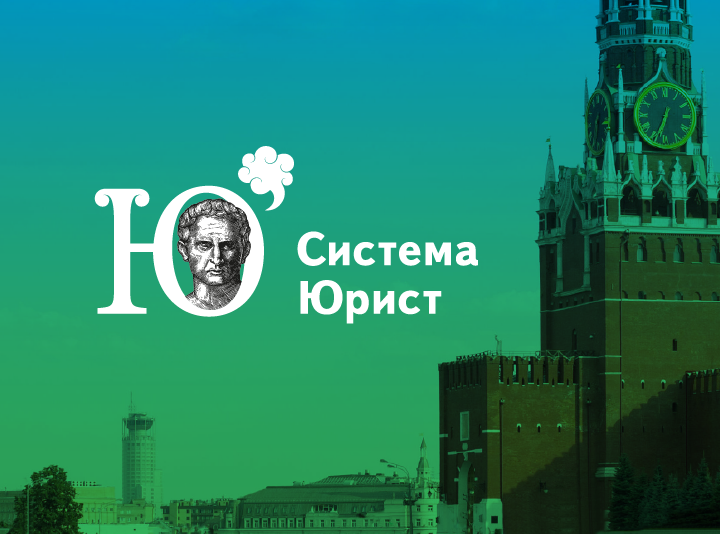